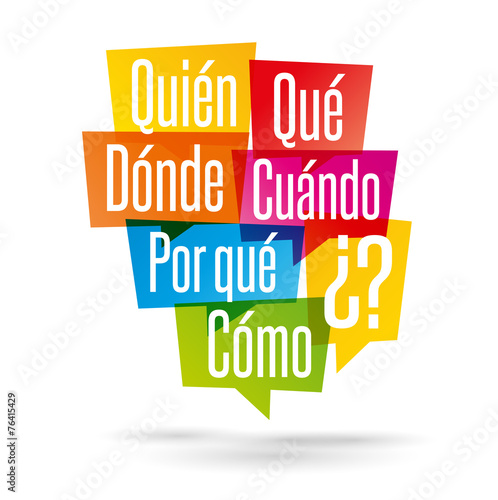 Enseñanza de ELE a los Estudiantes de ENAP, KH Serie Académica, Primera Fase Especial de Estudios, Enseñante María Ch. Diagouma, Año Académico 2021-2022
1
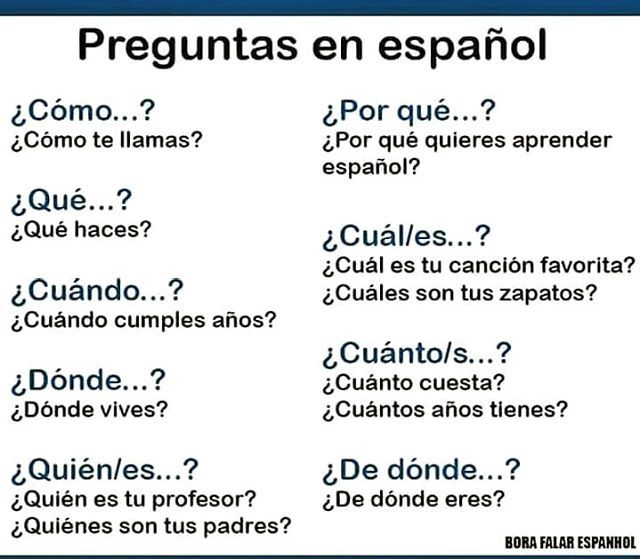 Enseñanza de ELE a los Estudiantes de ENAP, KH Serie Académica, Primera Fase Especial de Estudios, Enseñante María Ch. Diagouma, Año Académico 2021-2022
2
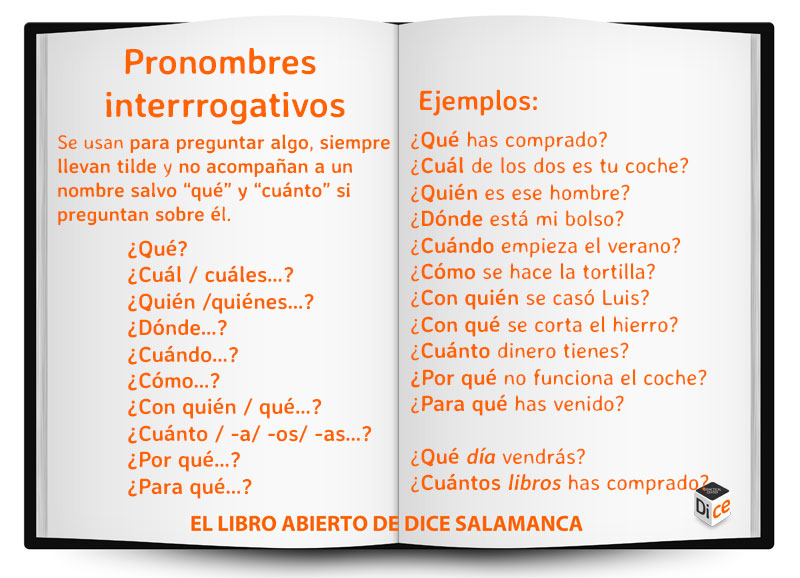 Enseñanza de ELE a los Estudiantes de ENAP, KH Serie Académica, Primera Fase Especial de Estudios, Enseñante María Ch. Diagouma, Año Académico 2021-2022
3
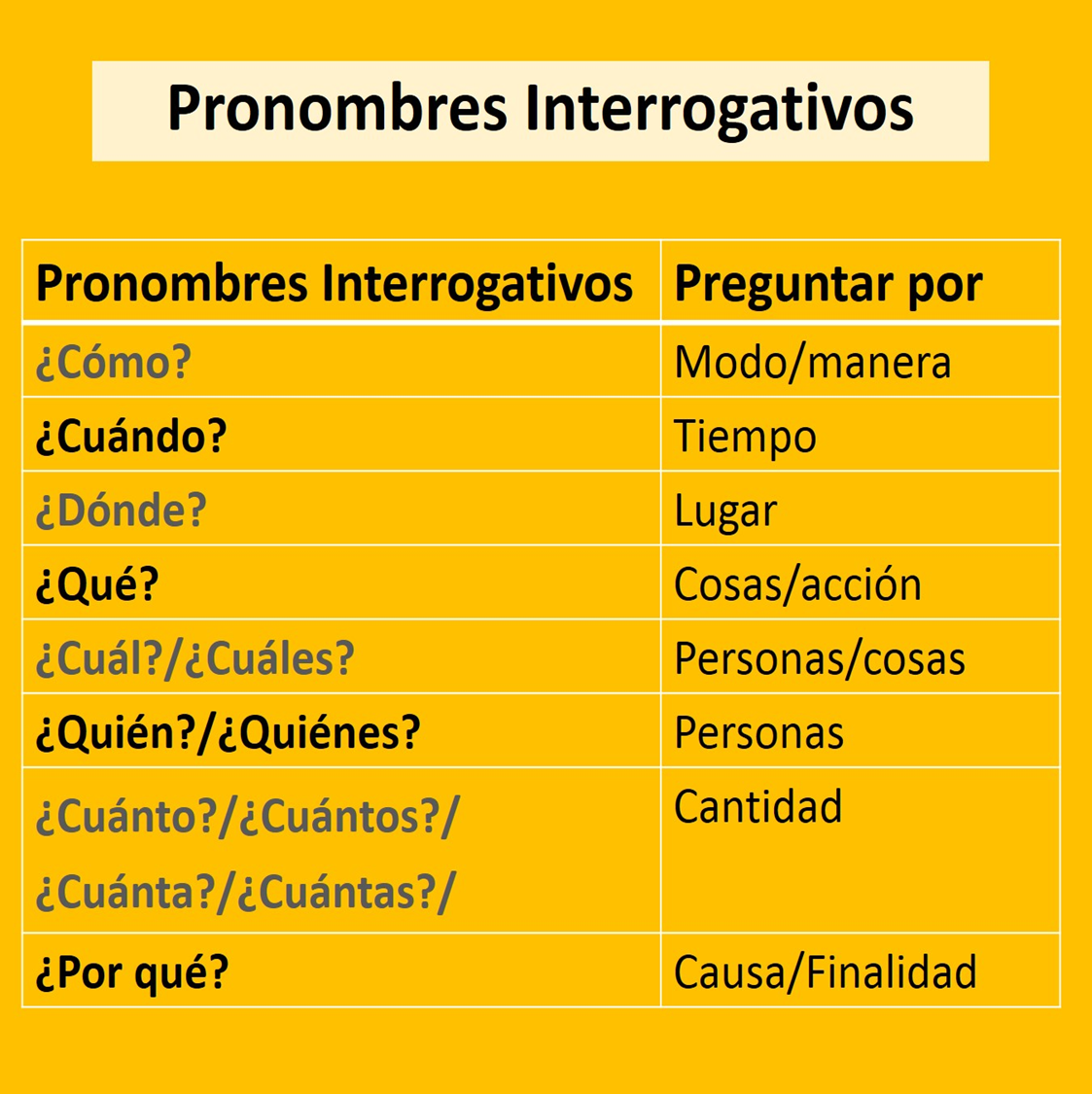 Enseñanza de ELE a los Estudiantes de ENAP, KH Serie Académica, Primera Fase Especial de Estudios, Enseñante María Ch. Diagouma, Año Académico 2021-2022
4
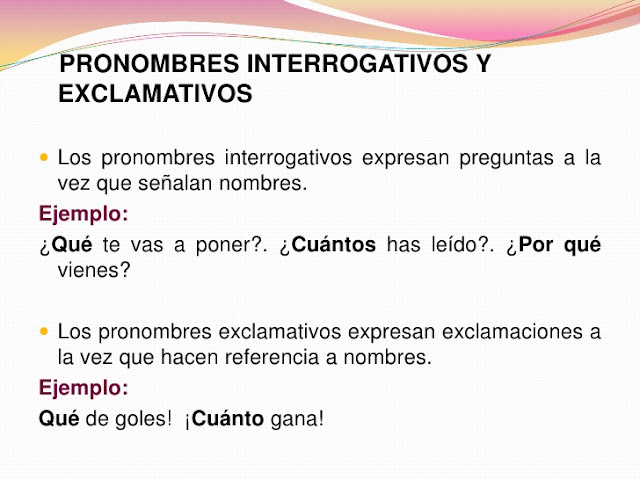 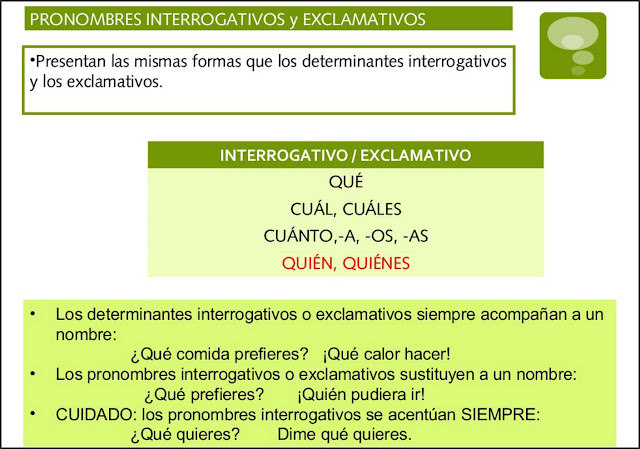 Enseñanza de ELE a los Estudiantes de ENAP, KH Serie Académica, Primera Fase Especial de Estudios, Enseñante María Ch. Diagouma, Año Académico 2021-2022
5
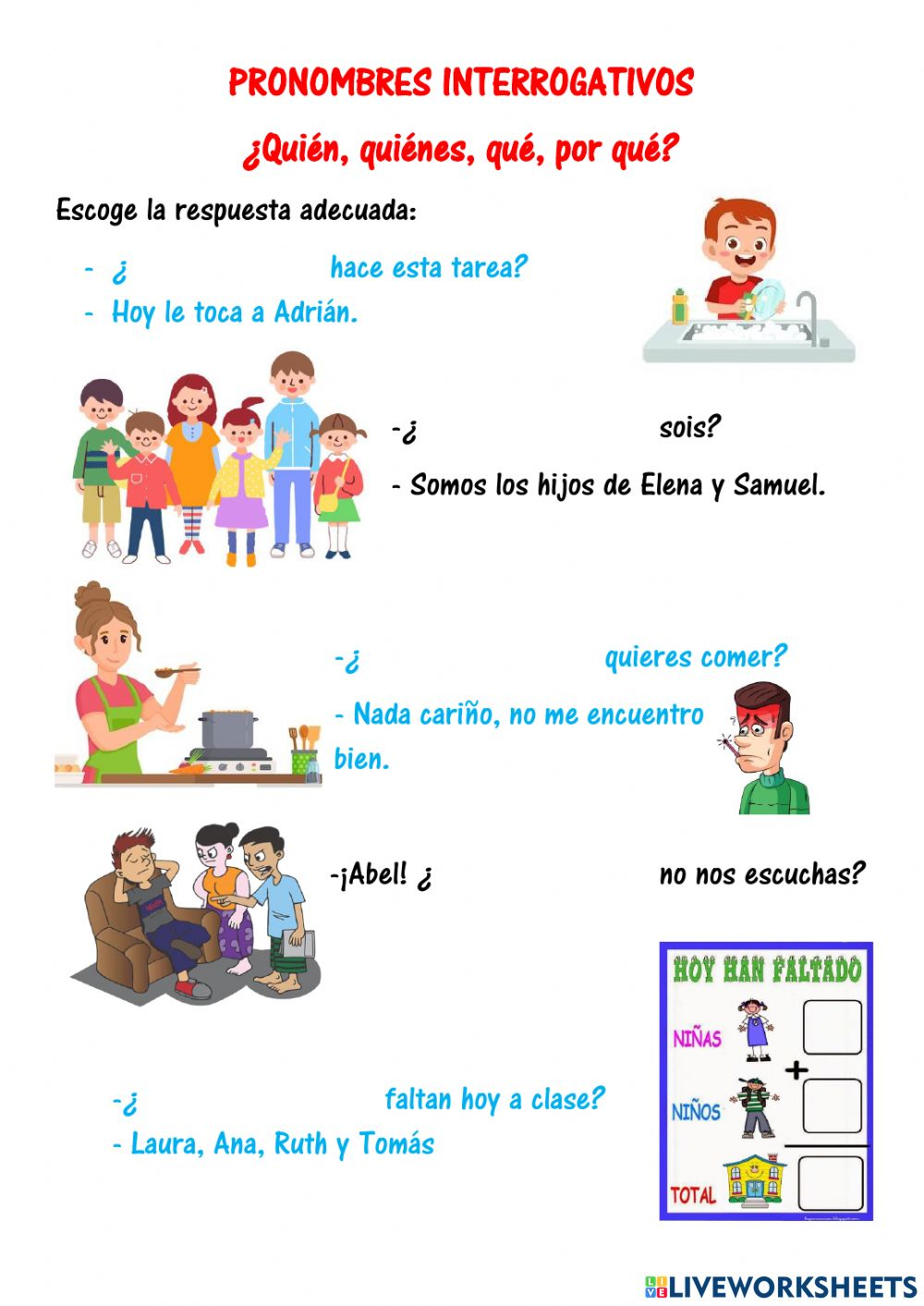 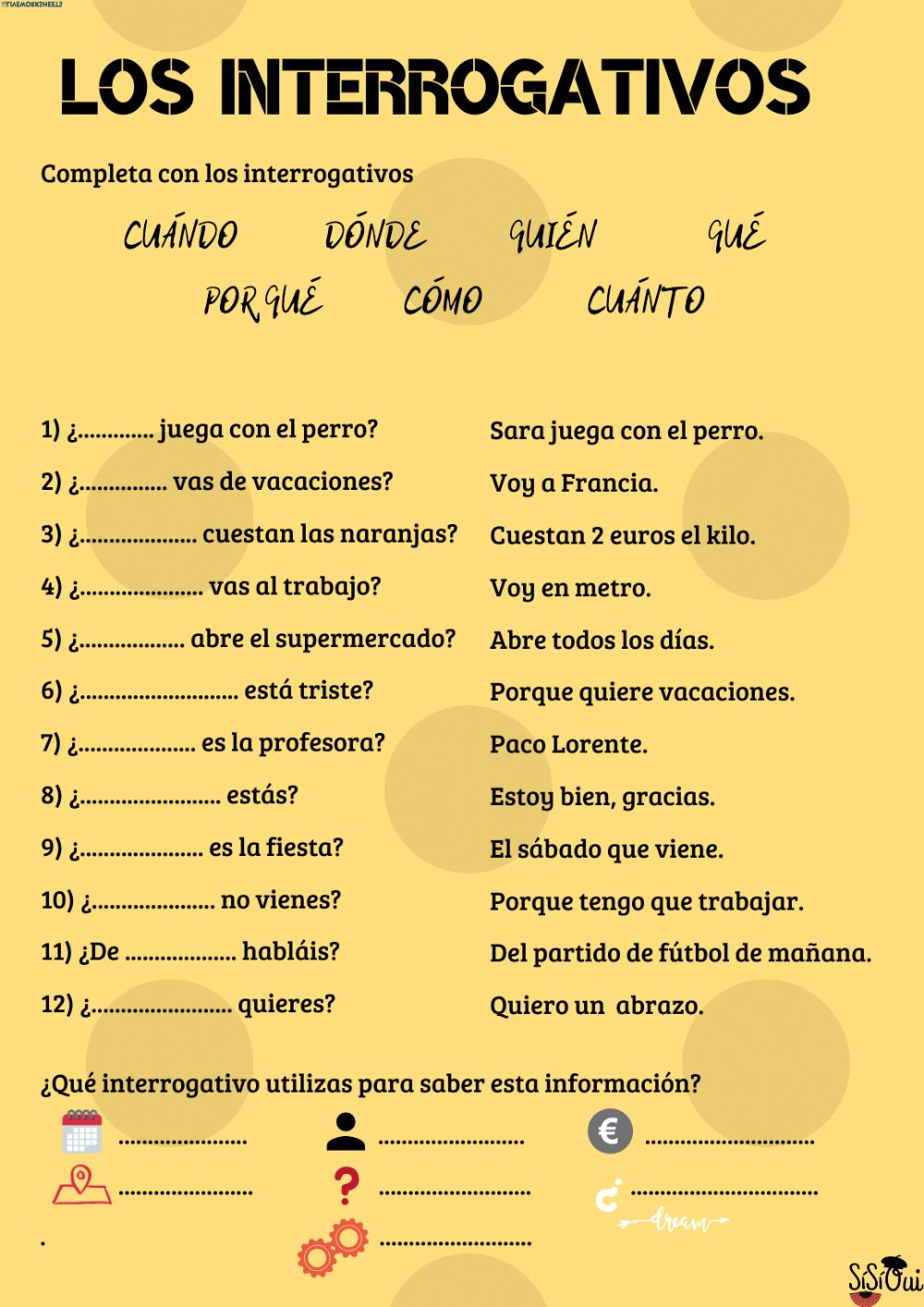 Enseñanza de ELE a los Estudiantes de ENAP, KH Serie Académica, Primera Fase Especial de Estudios, Enseñante María Ch. Diagouma, Año Académico 2021-2022
6
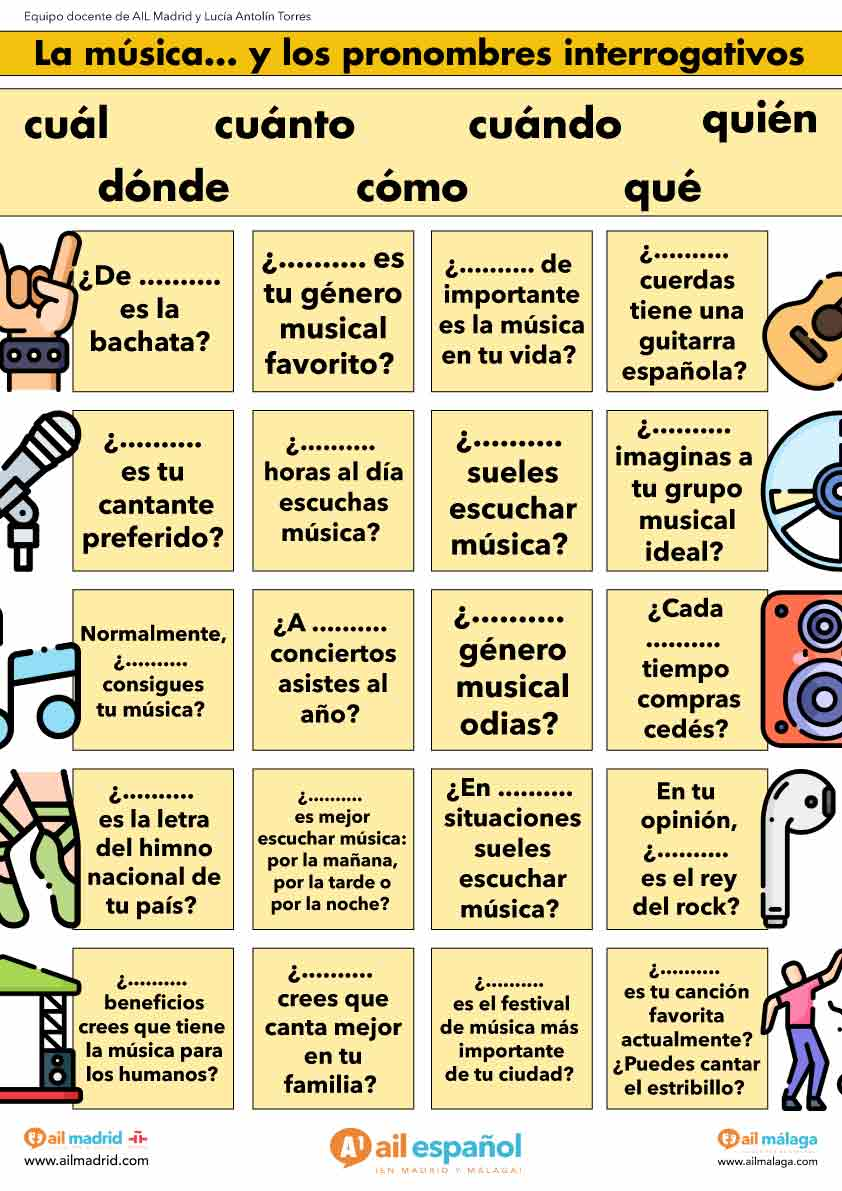 Enseñanza de ELE a los Estudiantes de ENAP, KH Serie Académica, Primera Fase Especial de Estudios, Enseñante María Ch. Diagouma, Año Académico 2021-2022
7
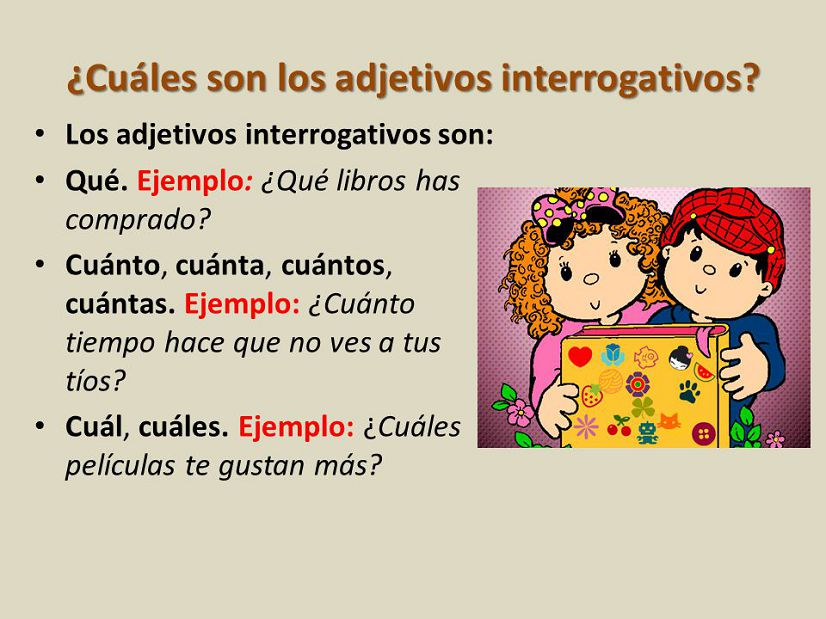 Enseñanza de ELE a los Estudiantes de ENAP, KH Serie Académica, Primera Fase Especial de Estudios, Enseñante María Ch. Diagouma, Año Académico 2021-2022
8
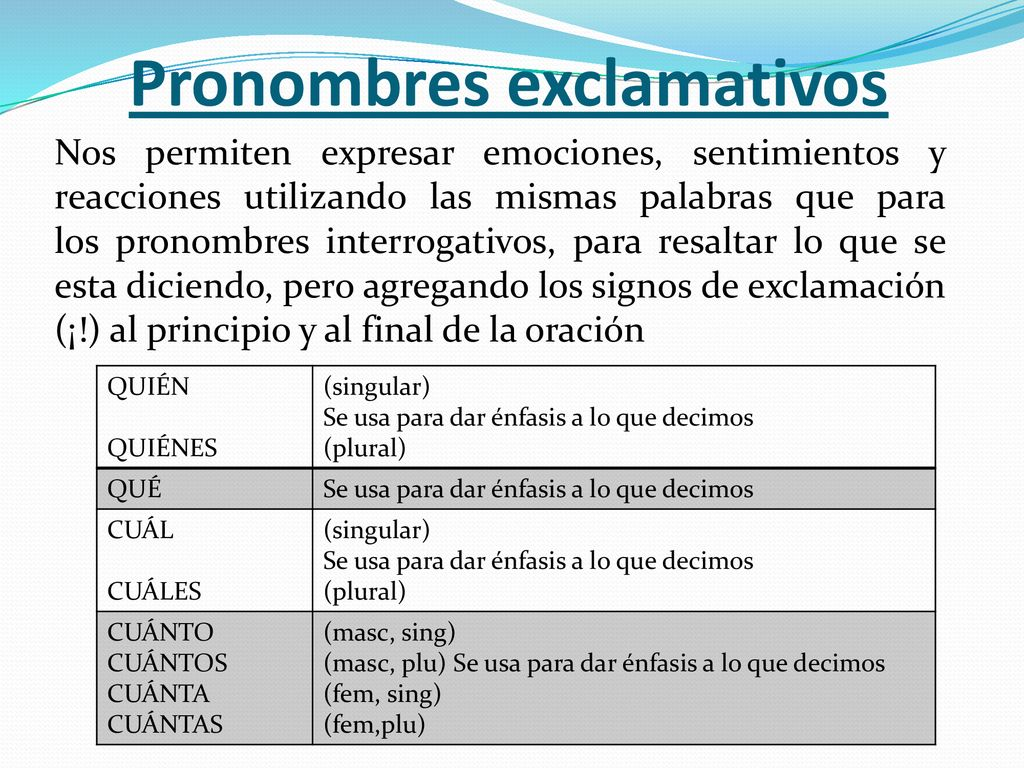 Enseñanza de ELE a los Estudiantes de ENAP, KH Serie Académica, Primera Fase Especial de Estudios, Enseñante María Ch. Diagouma, Año Académico 2021-2022
9